Kinetics of the Anatase - Rutile Transition William Steere, Seth Drahusz, and Dr. Nan YiDepartment of Chemical Engineering and Bioengineering, University of New Hampshire, Durham, NH 03824
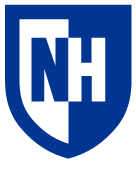 Introduction
Determining Extent of Reaction
Results
Integration of exothermic transition peak
Titanium Dioxide (TiO2) is a robust catalyst:
Cost-effective
High chemical stability
Versatile use in photo- and thermal-catalysis
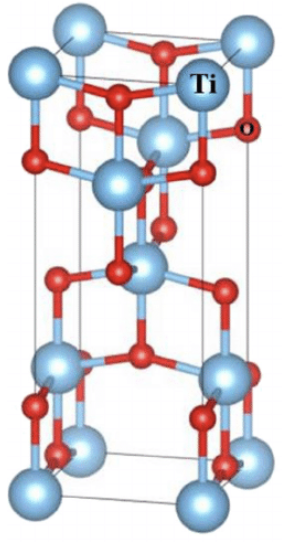 Average activation energy:
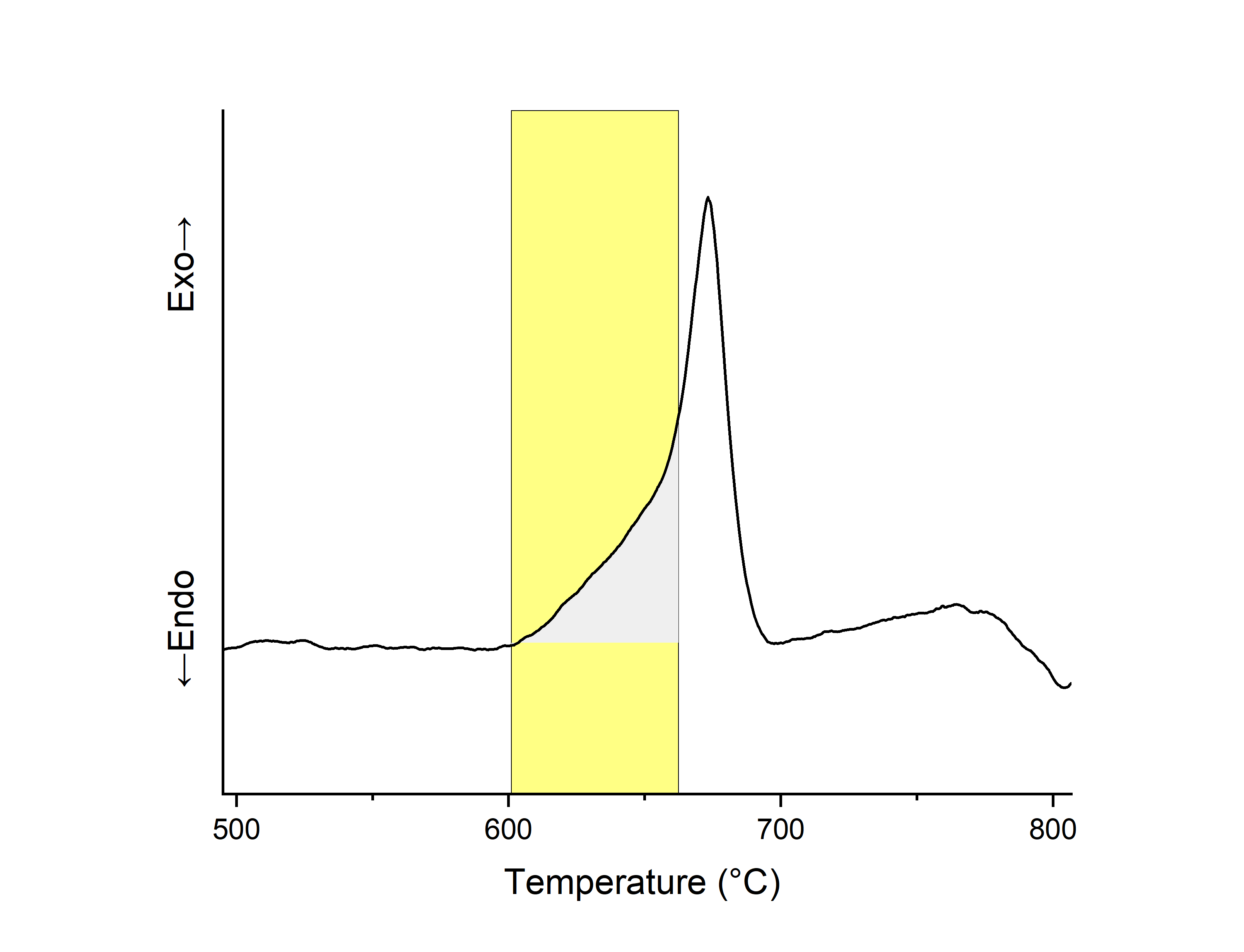 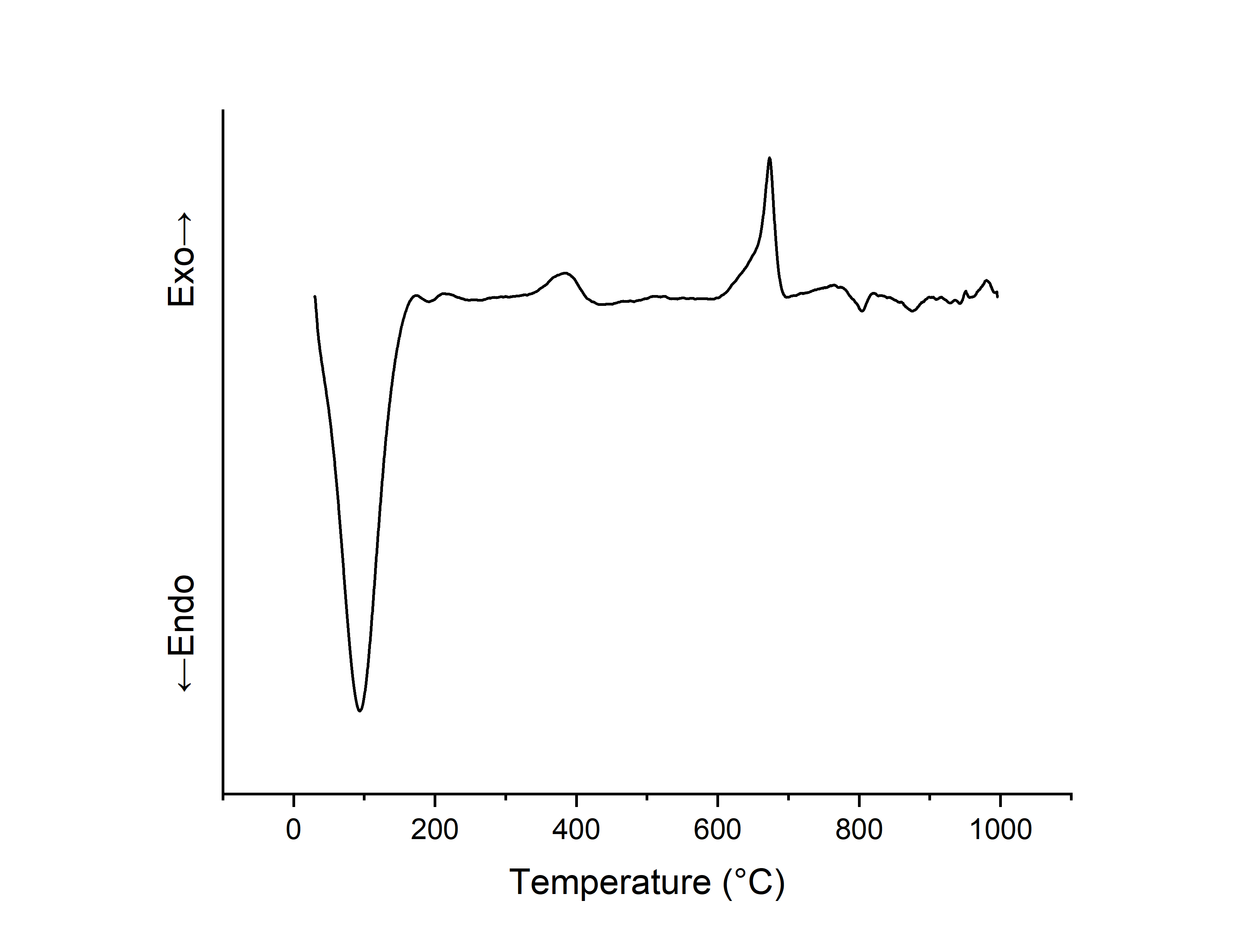 Anatase
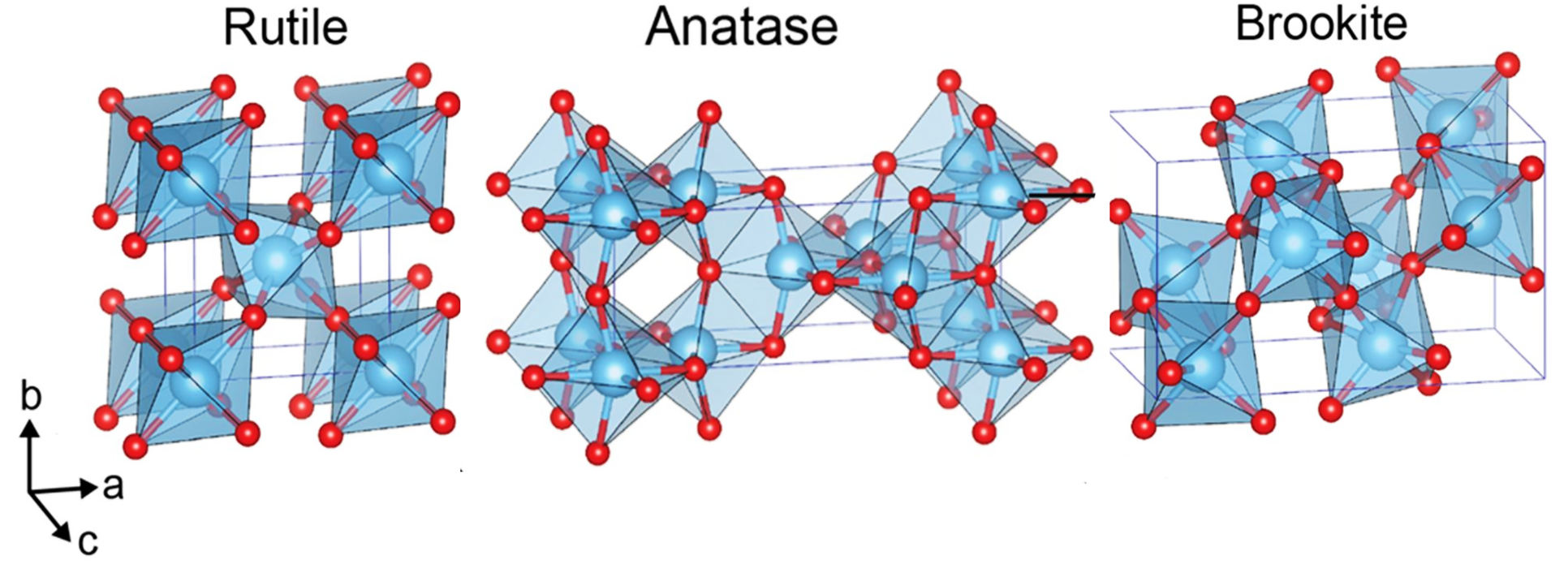 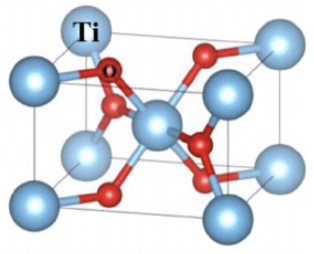 Rutile
Phase transitions are transitions between internal morphologies[1]
Elevated temperature instigates the Anatase-Rutile Transition (ART)
This study investigated the kinetics of the ART process  to better understand TiO2 catalysts
Kinetic Modeling
Arrhenius relationship
Avrami-Erofe’ev mechanism
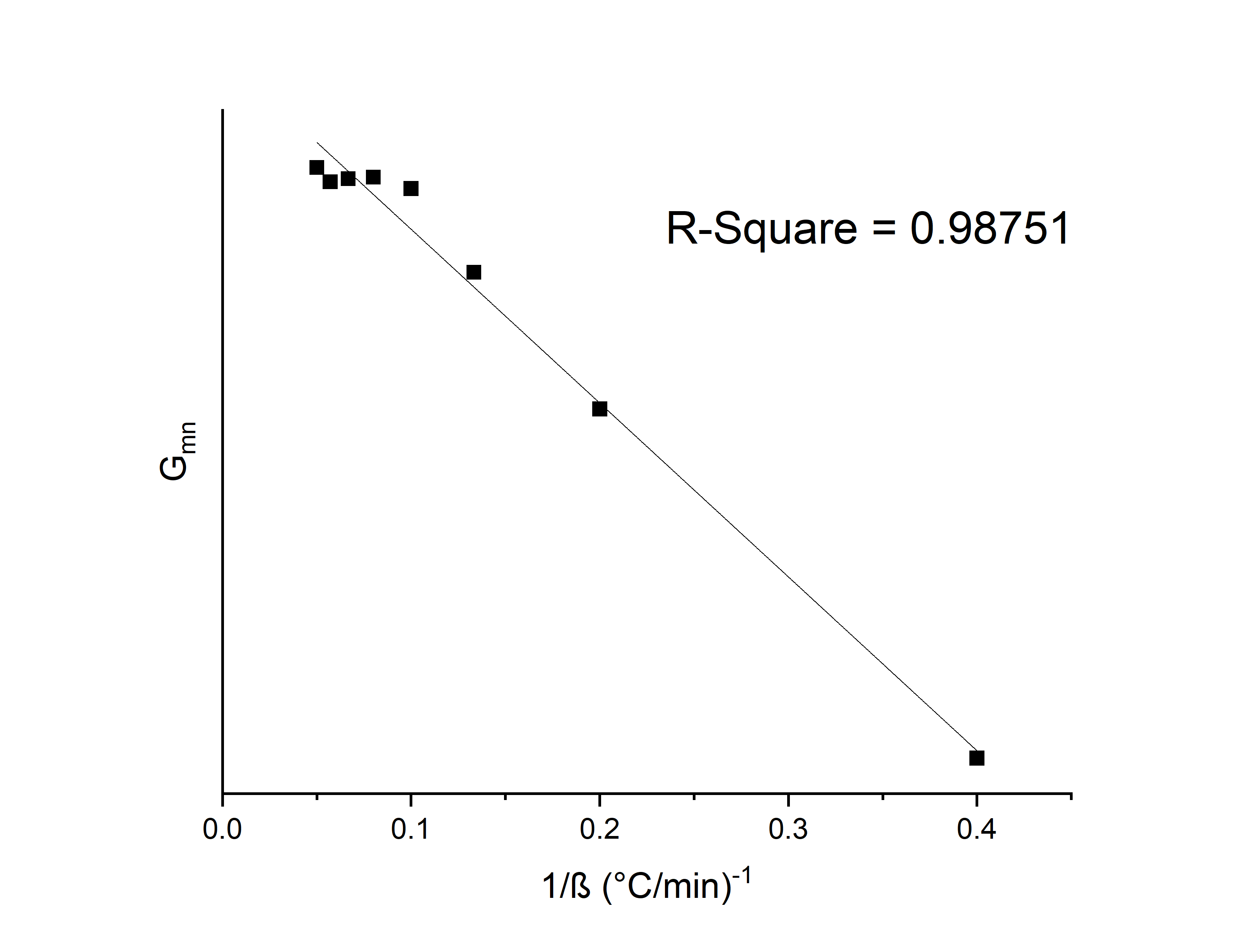 Summary
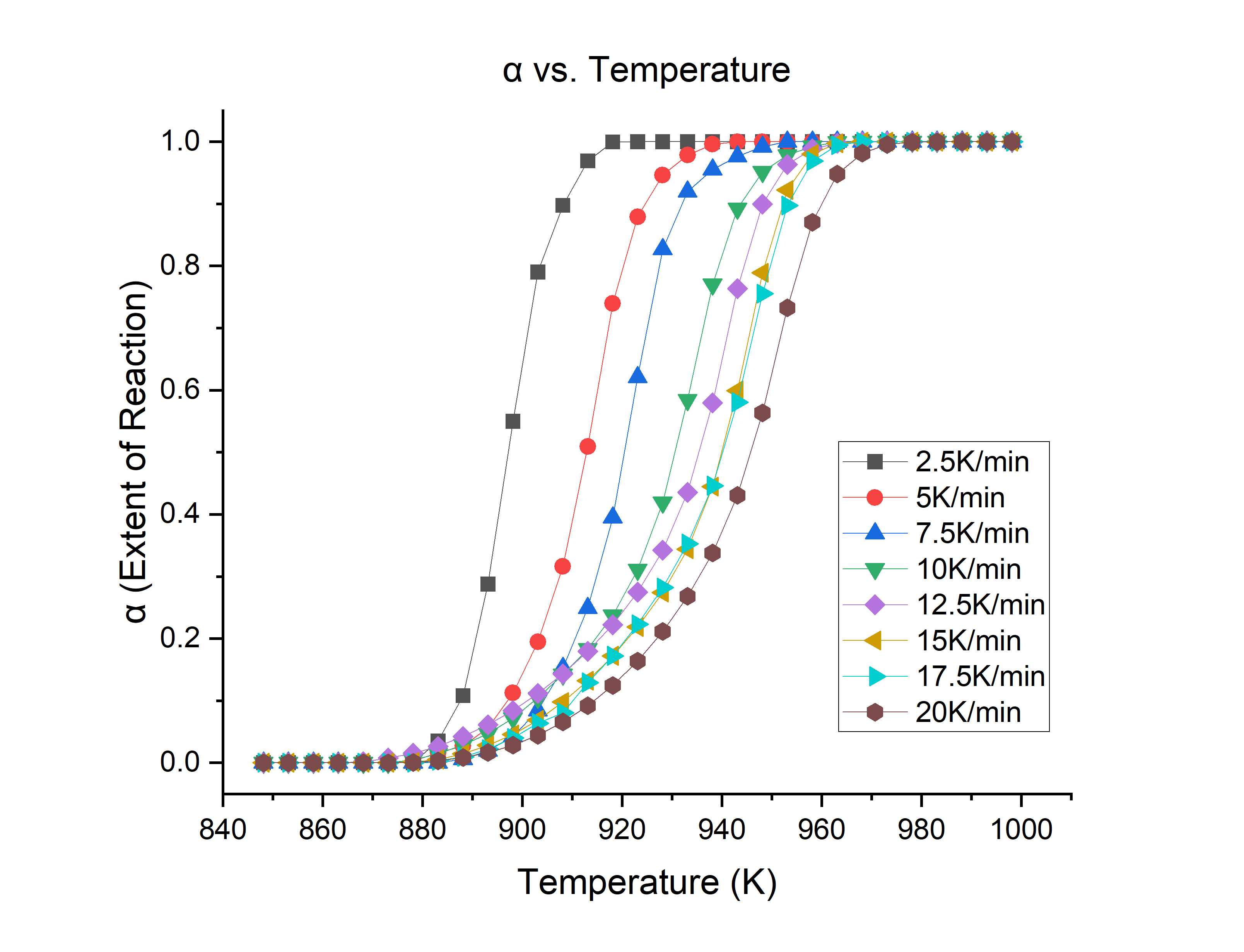 Methodology
Anatase TiO2 transitions to Rutile TiO2 under elevated temperature conditions
Anatase-Rutile transition is an exothermic process
ART process follows a nucleation and nuclei growth mechanism
Potential error exists in early alpha values, incentivizing additional analysis
The kinetic mechanism provides insight into the applications of TiO2
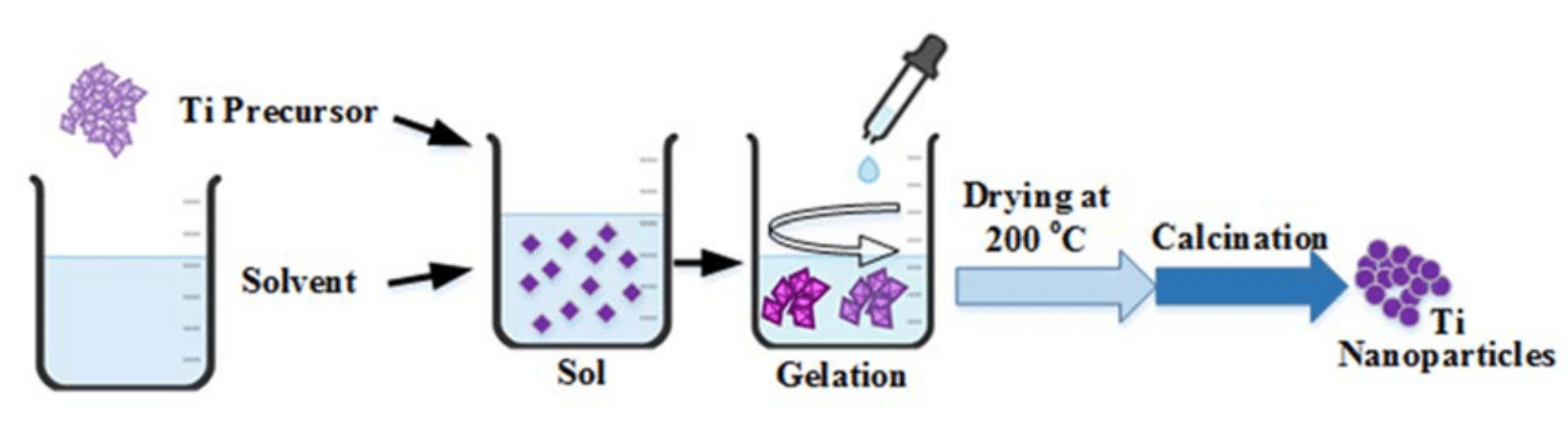 Activation Energy & Pre-exponential Factor
OFW relationship
Acknowledgements
Data Evaluation
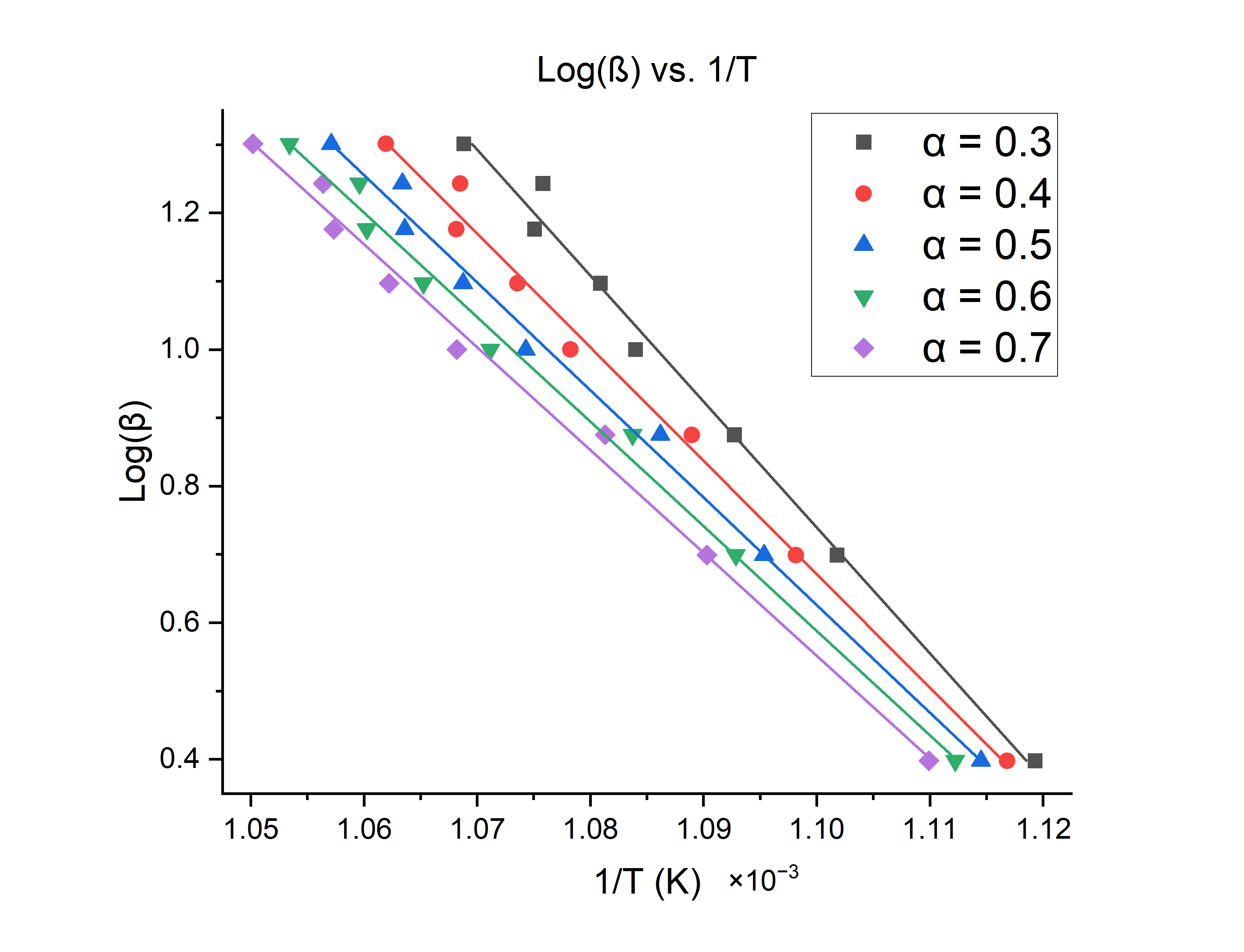 UNH Hamel Center for Undergraduate Research and Darcy Silver
References
[1] Materials 2023, 16, 2731
[2] J. Mol. Catal. A, 2005, 225, 203-212
[3] J. Inorg. Organomet. Polym. 2020, 30, 4829–4846
[4] Ind. Eng. Chem. Res. 2008, 47, 7211–7218